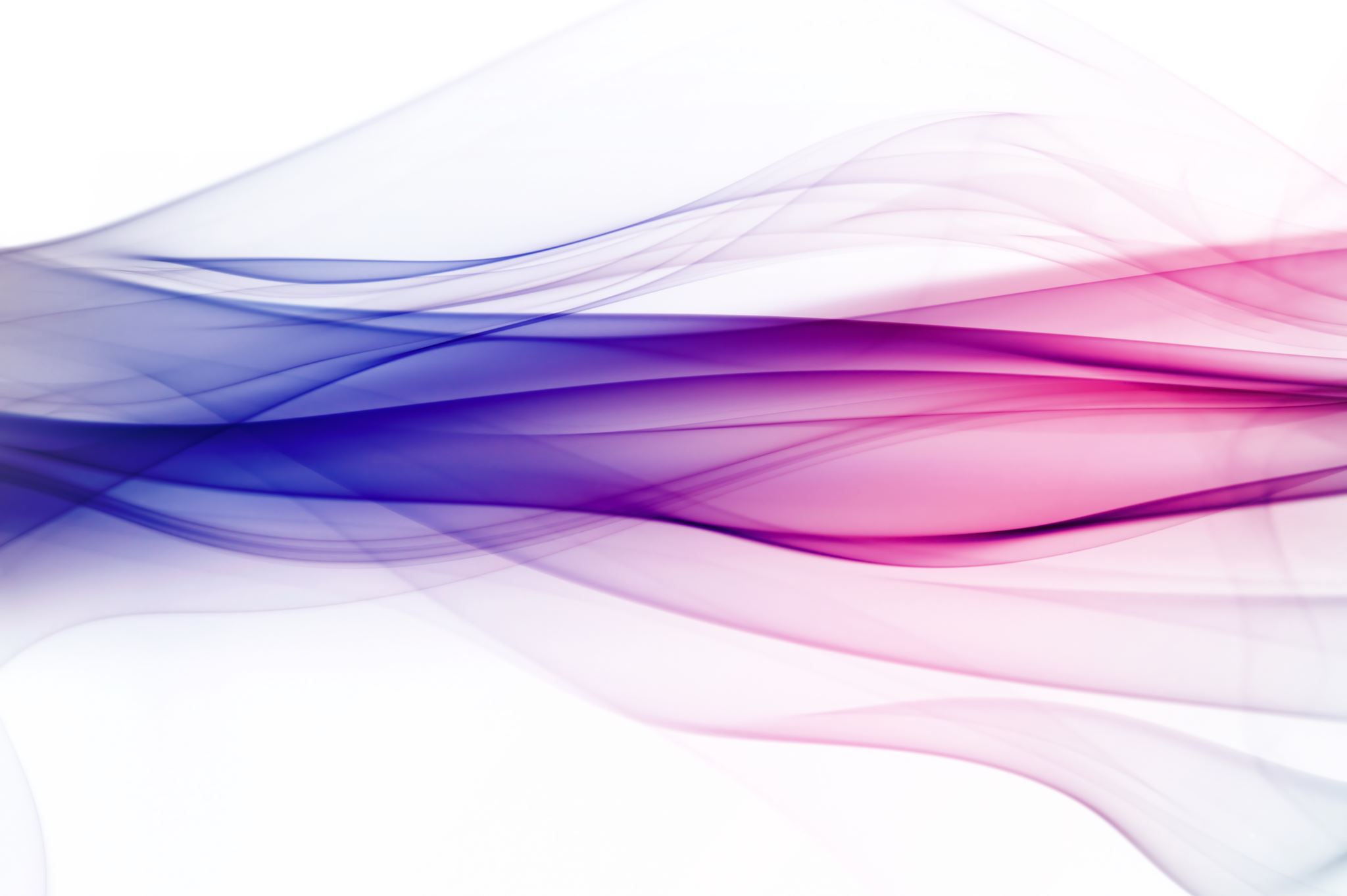 Is there a second work of the Holy Spirit?
Tradition		Holy Spirit’s action(s)
Wesleyan		Perfectionism
Pentecostals	“Baptism in the Holy Spirit (Tongues)
Starting in the 19th century
C&MA			Healing
Keswick		Power for Service (DL Moody/RA Torrey)
Reformed		Fillings only